Review of atmospheric radiative transfer models suitable for vicarious calibration
2019 GSICS Data and Research Working Groups Annual Meeting
Yves Govaerts & Vincent Leroy
Rayference
ESRIN, Frascati, 4 – 8 March 2019
Overview
Radiative transfer models play a critical role for vicarious calibration;
Instruments like S2/MSI have proven to have a radiometric accuracy close to 2-3%;
What is the expected simulation accuracy with current 1D RTMs over CEOS calibration sites: 1%,  3% or 5%? 
RTM numerical accuracy
Input parameter accuracy
[Speaker Notes: Target of choice: water – appears dark in all 8 bandsSentinel 2 doesn’t make observations over open watersOpen waters may appear too darkCoastal waters may appear brighter due to the presence of suspended matter]
Concept
Physics is based on two fundamental pillars
THEORY
OBSERVATION
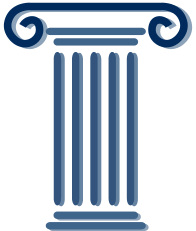 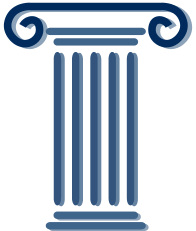 Concept
Physics is based on two fundamental pillars
THEORY
OBSERVATION
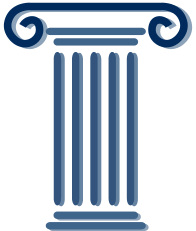 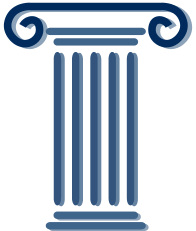 MATHEMATICAL MODEL
MEASUREMENT DEVICE
Concept
Physics is based on two fundamental pillars
THEORY
OBSERVATION
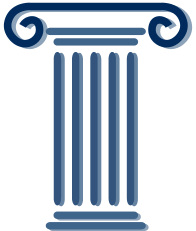 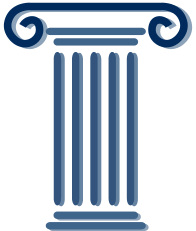 RADIATIVE TRANSFER MODEL
SATELLITE RADIOMETER
Experimental Setup
Acquisition of TOA BRF over Libya-4 acquired by (PICSCAR)
Envisat/MERIS
AQUA/MODIS
S2A/MSI
L8/OLI
Simulation of these TOA BRFs with 3 different RTMs fed with the same surface and aerosol properties (Govaerts et al., 2004, 2013)





Estimation of the mean bias between observation and simulation
S2A/MSI
All SZA values
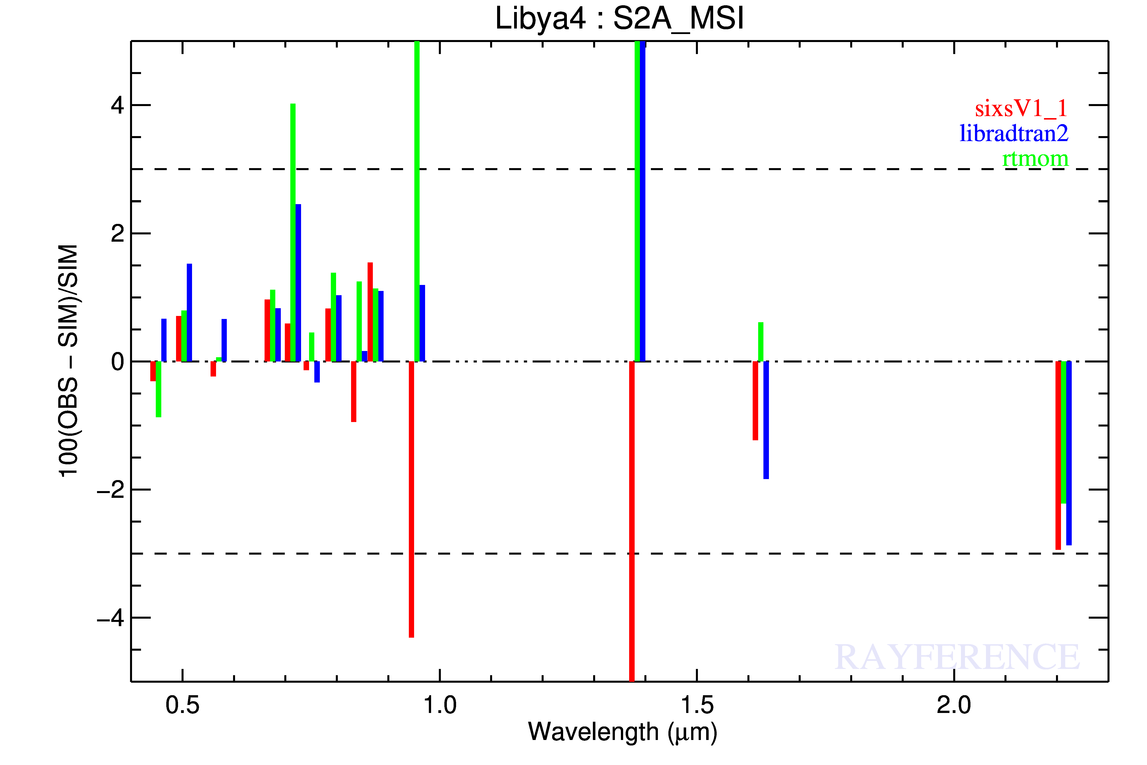 S2A/MSI
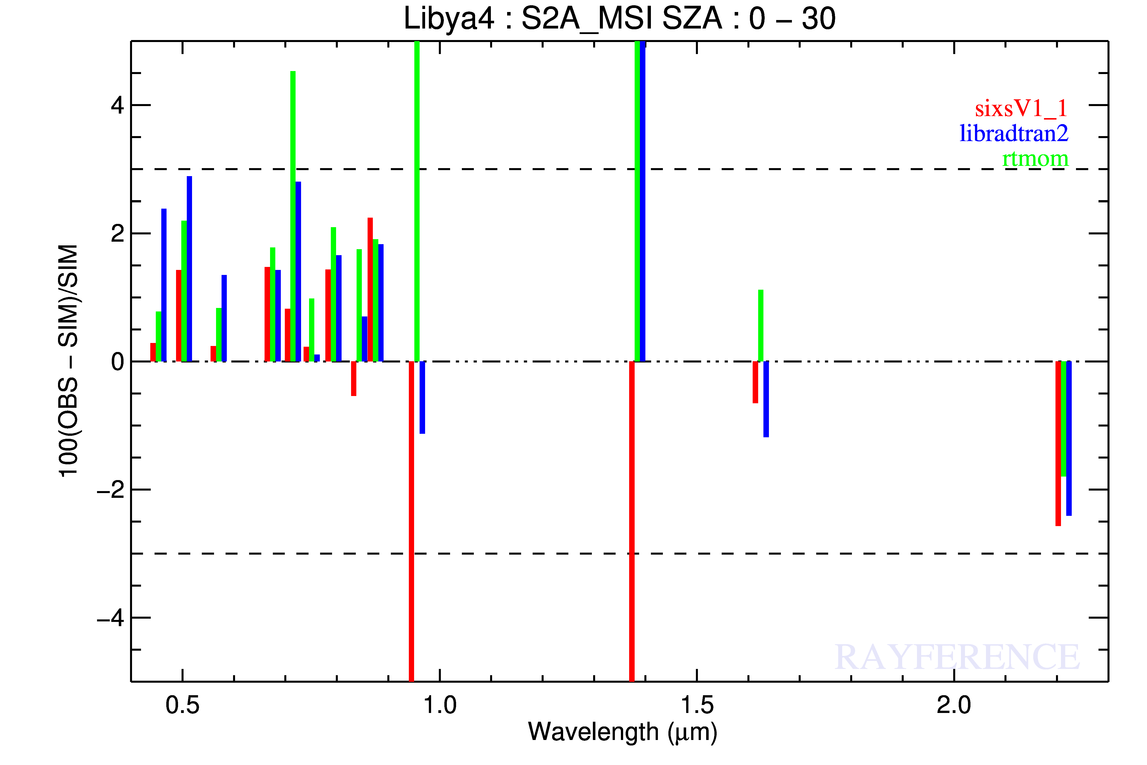 S2A/MSI
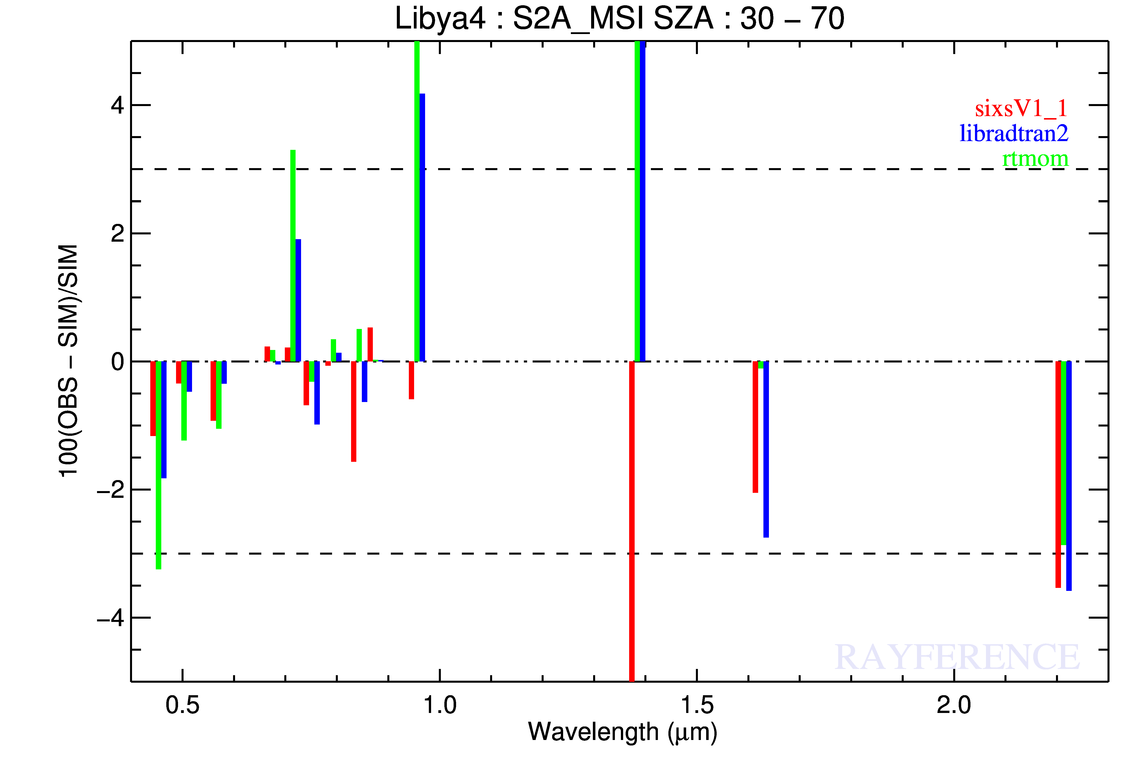 S2A/MSI
All SZA values
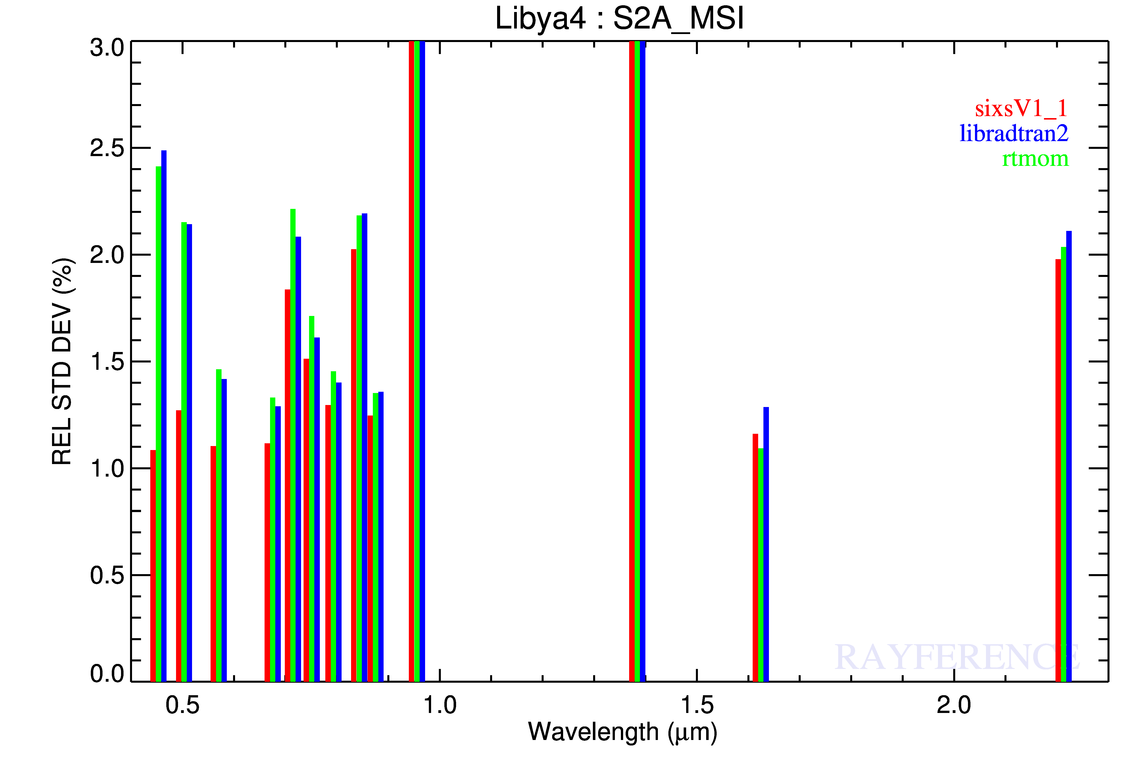 L8/OLI
All SZA values
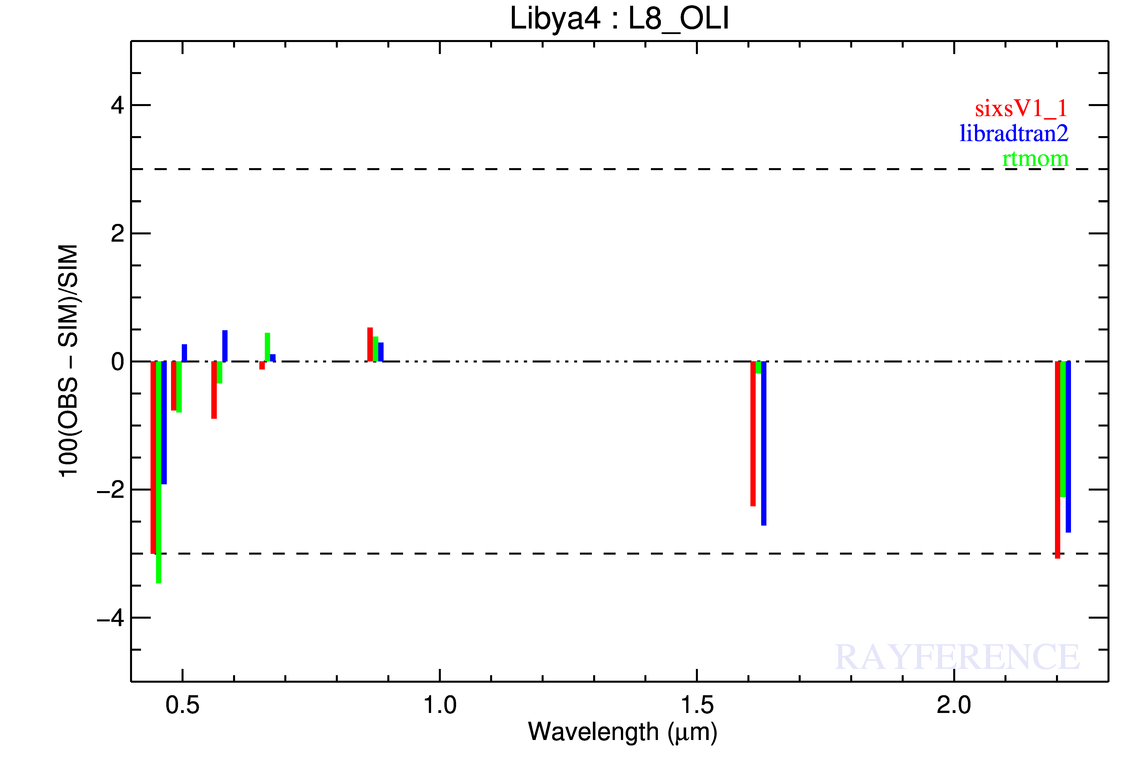 S2A/MSI
All SZA values
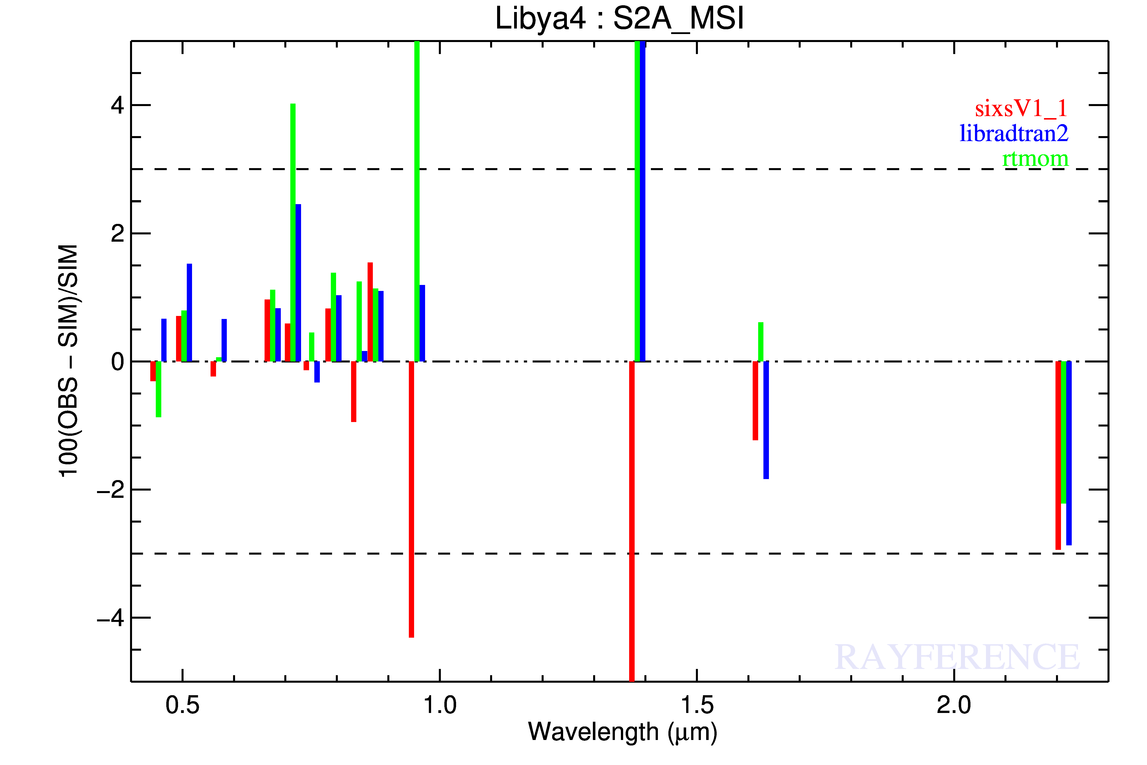 L8/OLI
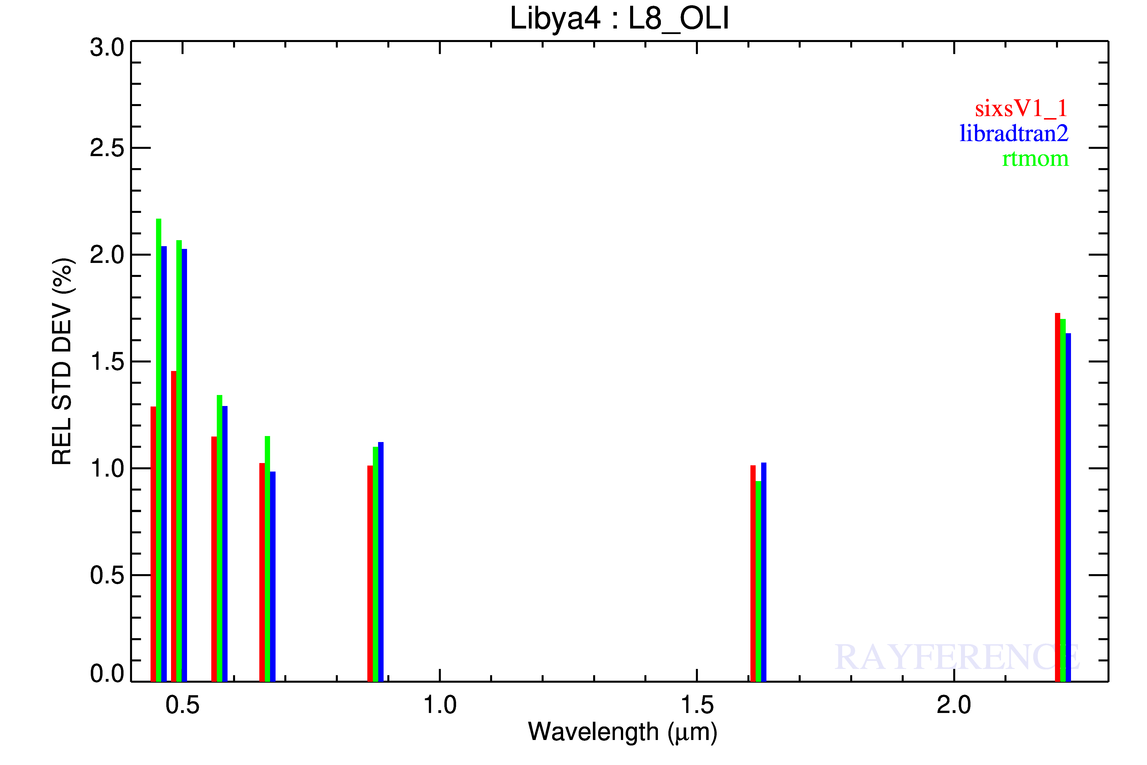 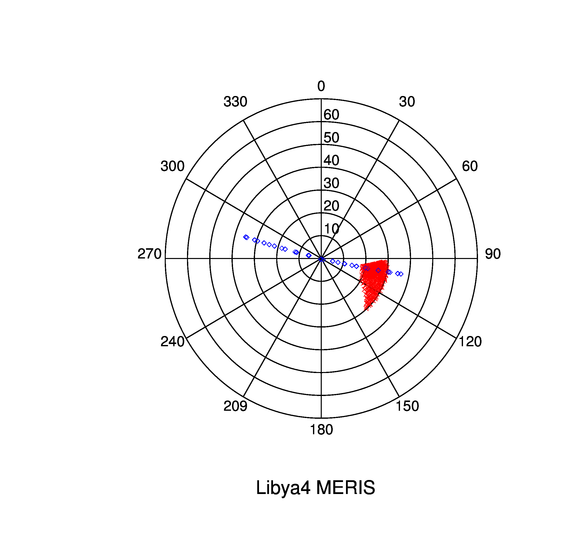 MERIS 412 band
ZSA < 30
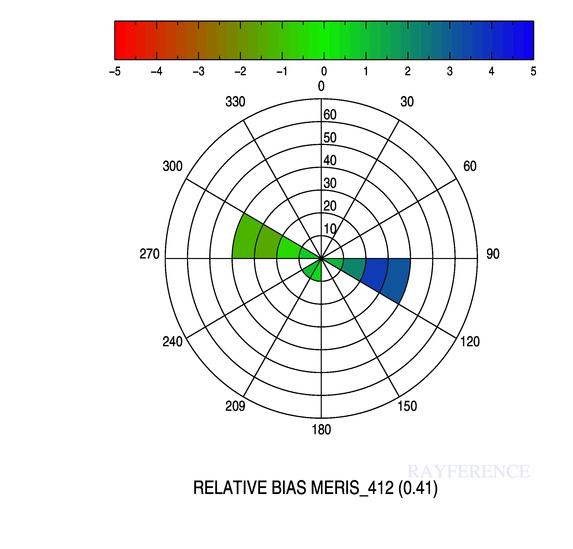 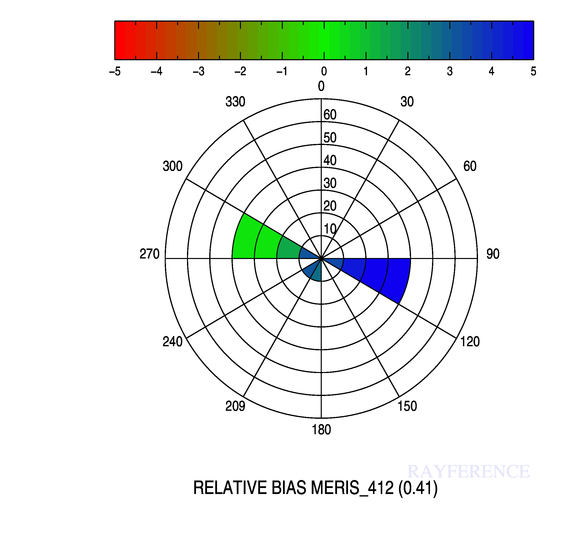 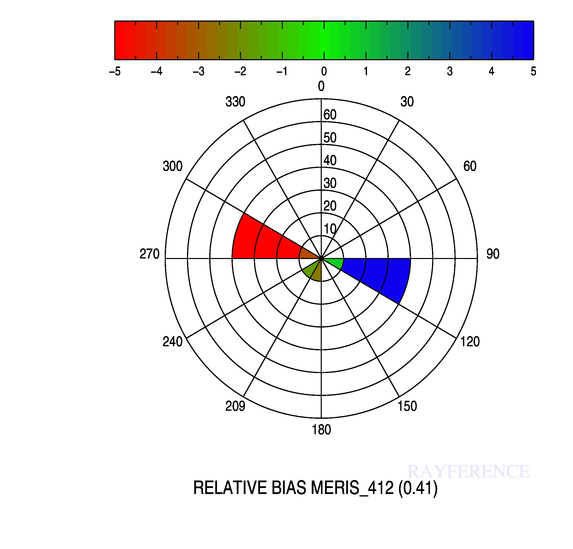 RTMOM
SIXS-V
Libradtran
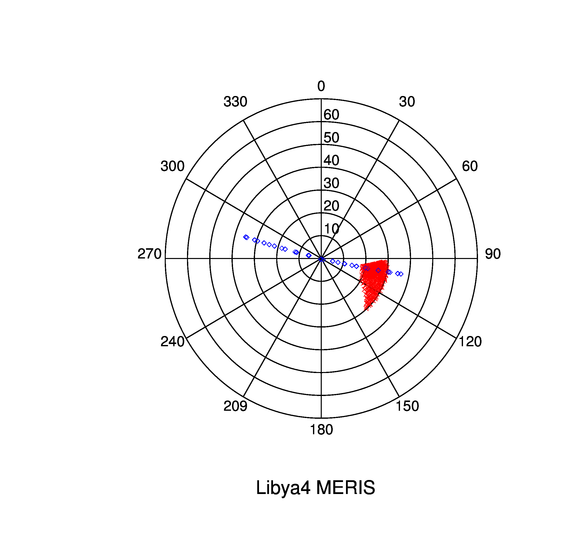 MERIS 885 band
ZSA < 30
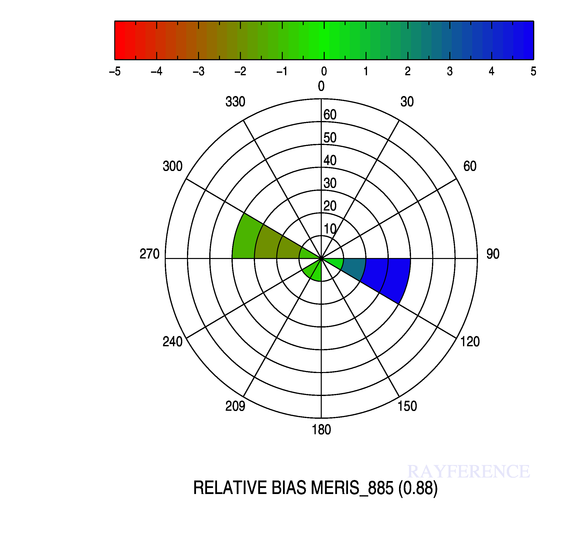 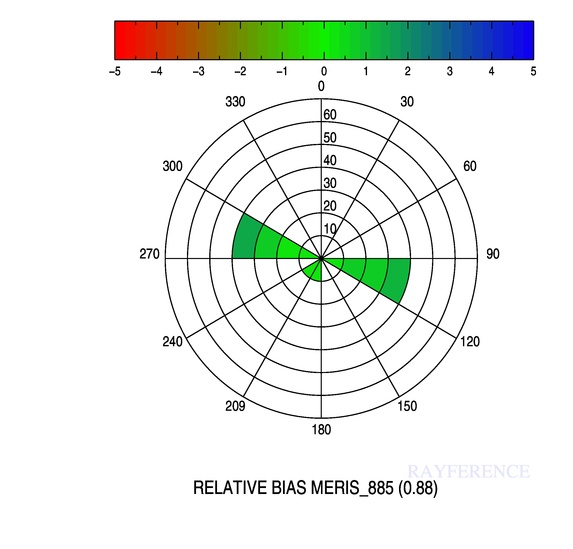 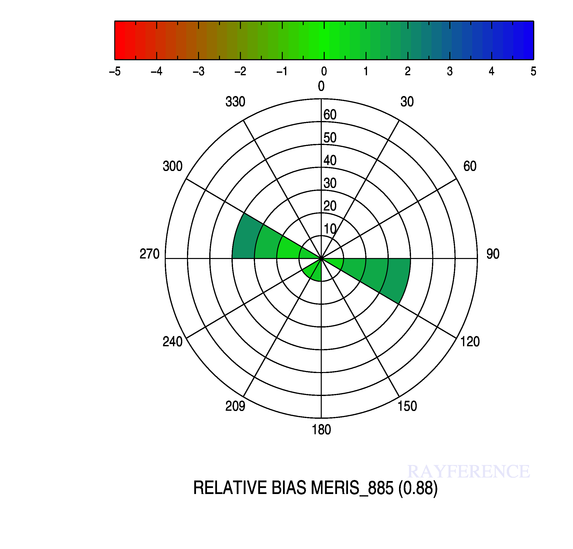 RTMOM
SIXS-V
Libradtran
Typical RTM functionalities
Man-Machine Interface

Collects the input information concerning the 
Spectral range and resolution;
Atmospheric vertical composition;
Cloud and aerosol concentration;
Surface properties;
Type of “measurements” 
Up/down
Flux, radiance reflectance transmittance
Elevation
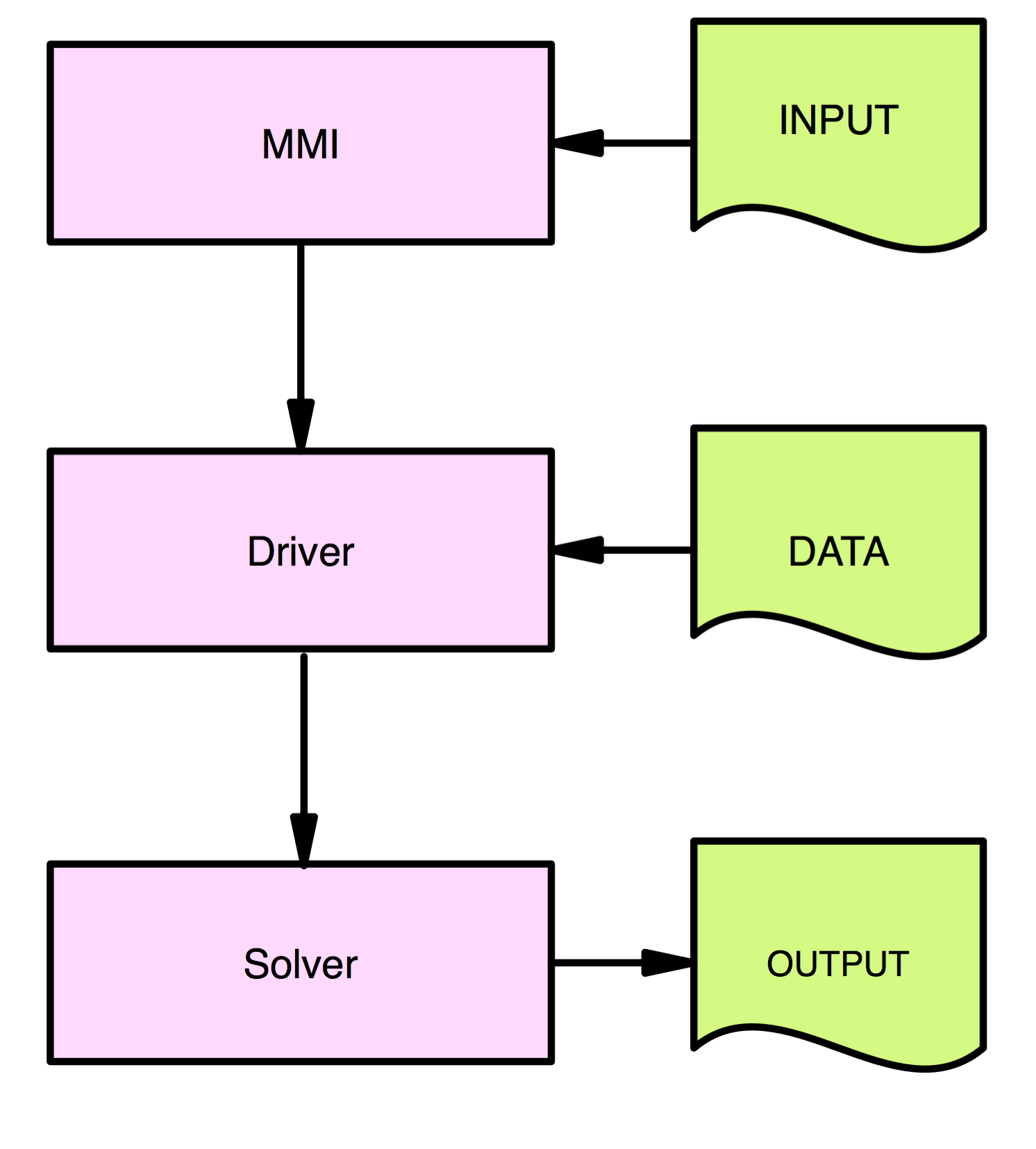 06/03/2019
Typical RTM functionalities
Driver

Converts the input information into data that can be understood by the RTE solver at a given wavelength, i.e. for each atmospheric layer:
The phase function
The single scattering albedo
The molecular transmittances
It provides the lower boundary conditions. 
It also performs the vertical rescaling of molecular concentration if needed.
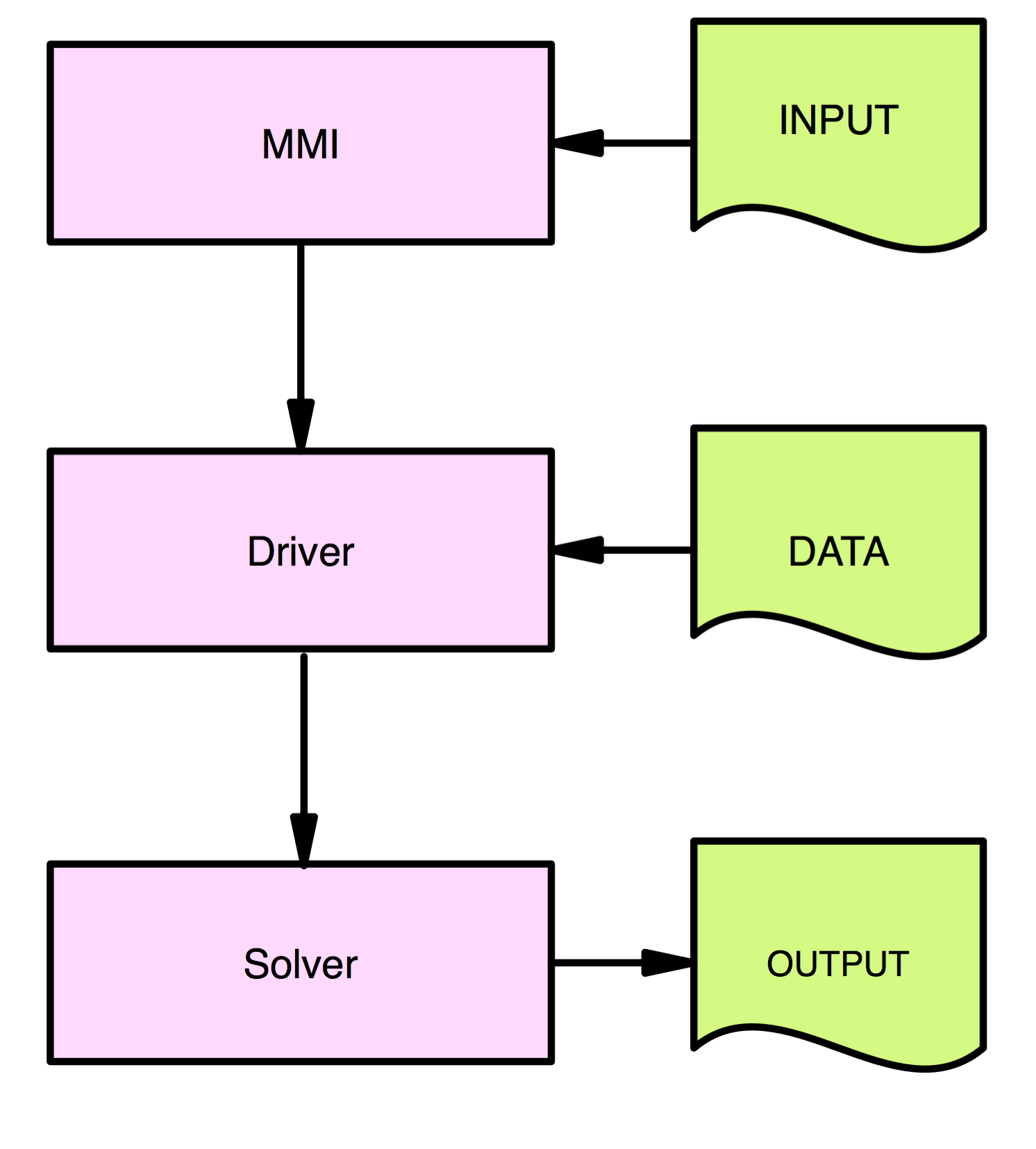 06/03/2019
Typical RTM functionalities
Driver

Converts the input information into data that can be understood by the RTE solver at a given wavelength, i.e. for each atmospheric layer:
The phase function
The single scattering albedo
The molecular transmittances
The lower boundary conditions (if needed)
It also performs the vertical rescaling of molecular concentration if needed.
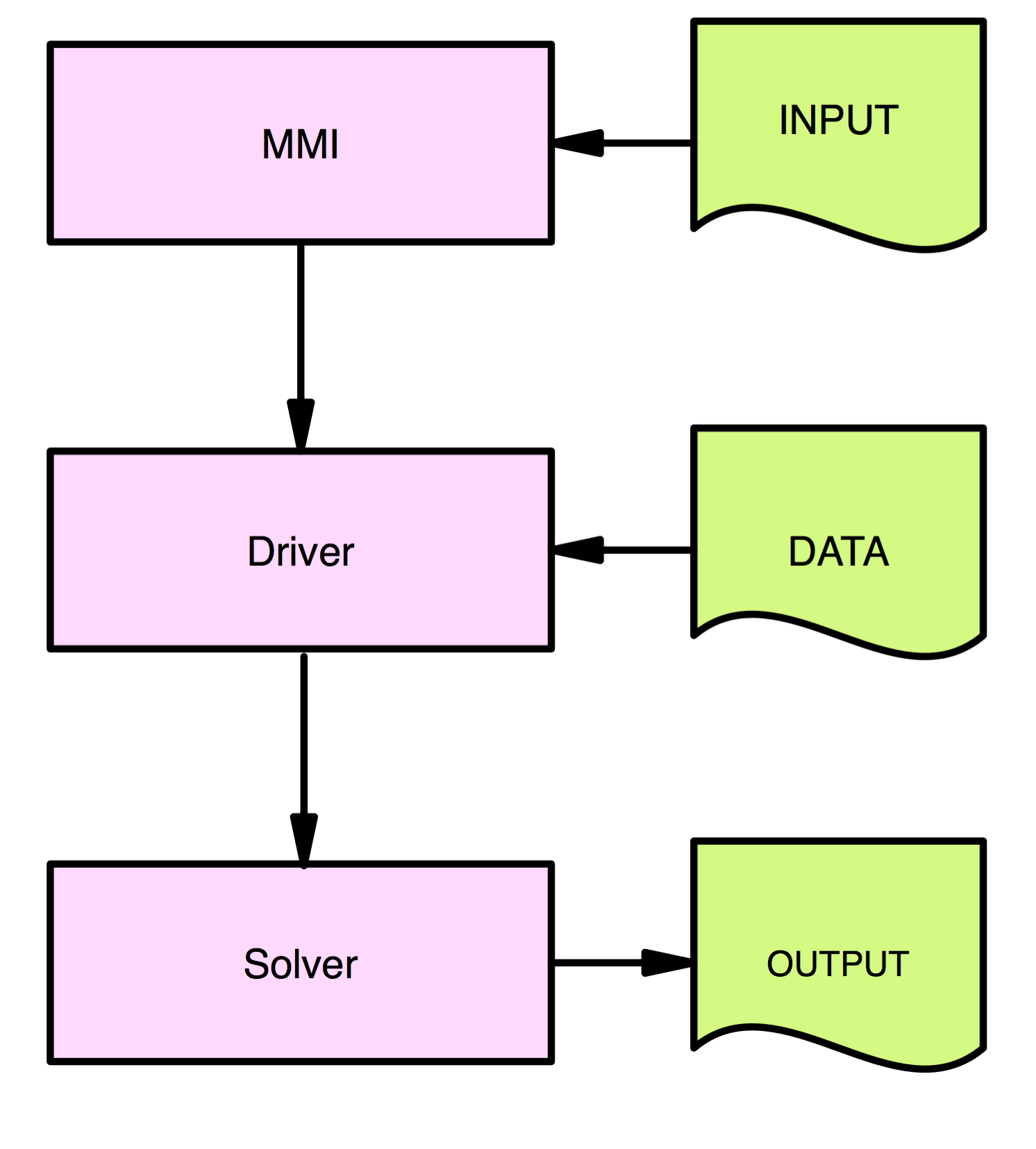 RTMs without a versatile Driver should not be considered for operational vicarious calibration because there are too cumbersome to operate.
06/03/2019
Typical RTM functionalities
RTE Solver

Solves the radiative transfer equation in each scattering element (e.g. atmospheric layers) with a specific numerical methods:
Successive Order of Scattering
Discrete ordinate
Adding/doubling
Matrix Operator
Spherical harmonic
Monte Carlo
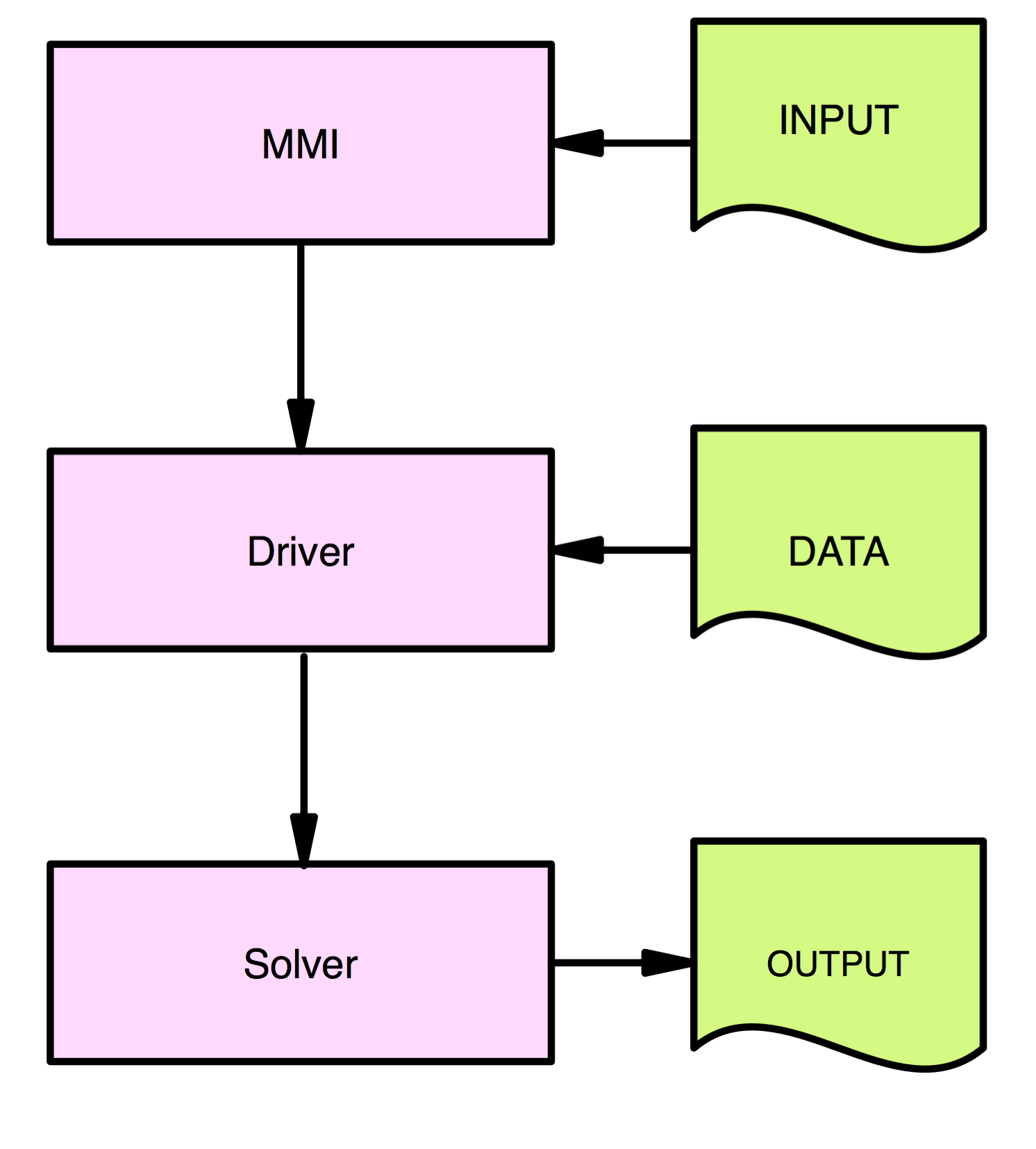 06/03/2019
Review of existing models
1D plane parallel atmosphere 
Vertical structure of the atmosphere
No 3D cloud effects (e.g. for DCC)
Only flat surface
Not accurate for large sun and viewing angles because of the plane parallel approximation. 

3D plane parallel atmosphere
The atmosphere is divided into regular voxels
Each voxel might have different optical properties
RTE solver : discrete ordinate or Monte Carlo
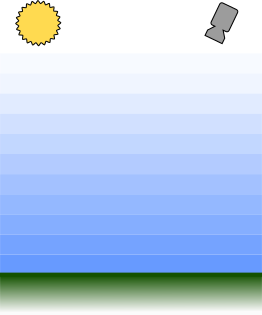 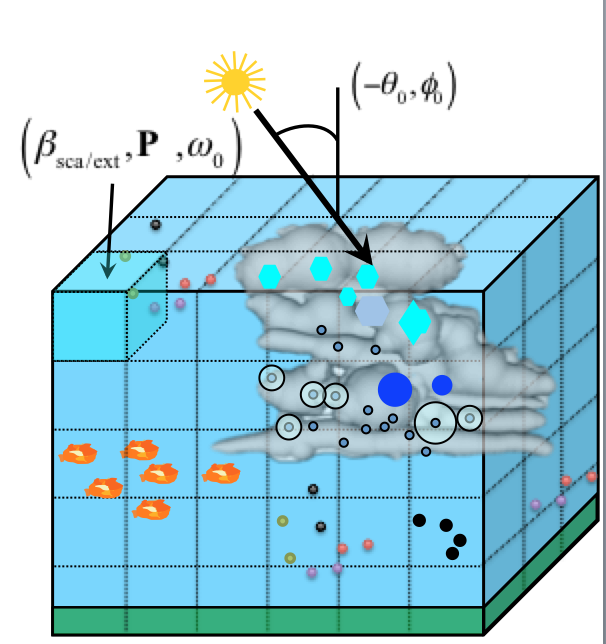 06/03/2019
Toward a 1% RTM accuracy
Surface BRF : accounting for topography (e.g., oriented sand dunes);
Molecular absorption: account for species like O4;
Rigorous calculation of the coupling between:
Surface reflectance and atmosphere scattering;
Aerosol scattering and molecular absorption;
Polarization, non flat earth for large zenith angles;

Improvement of the surface and atmospheric property characterization;
06/03/2019
The Eradiate RTM
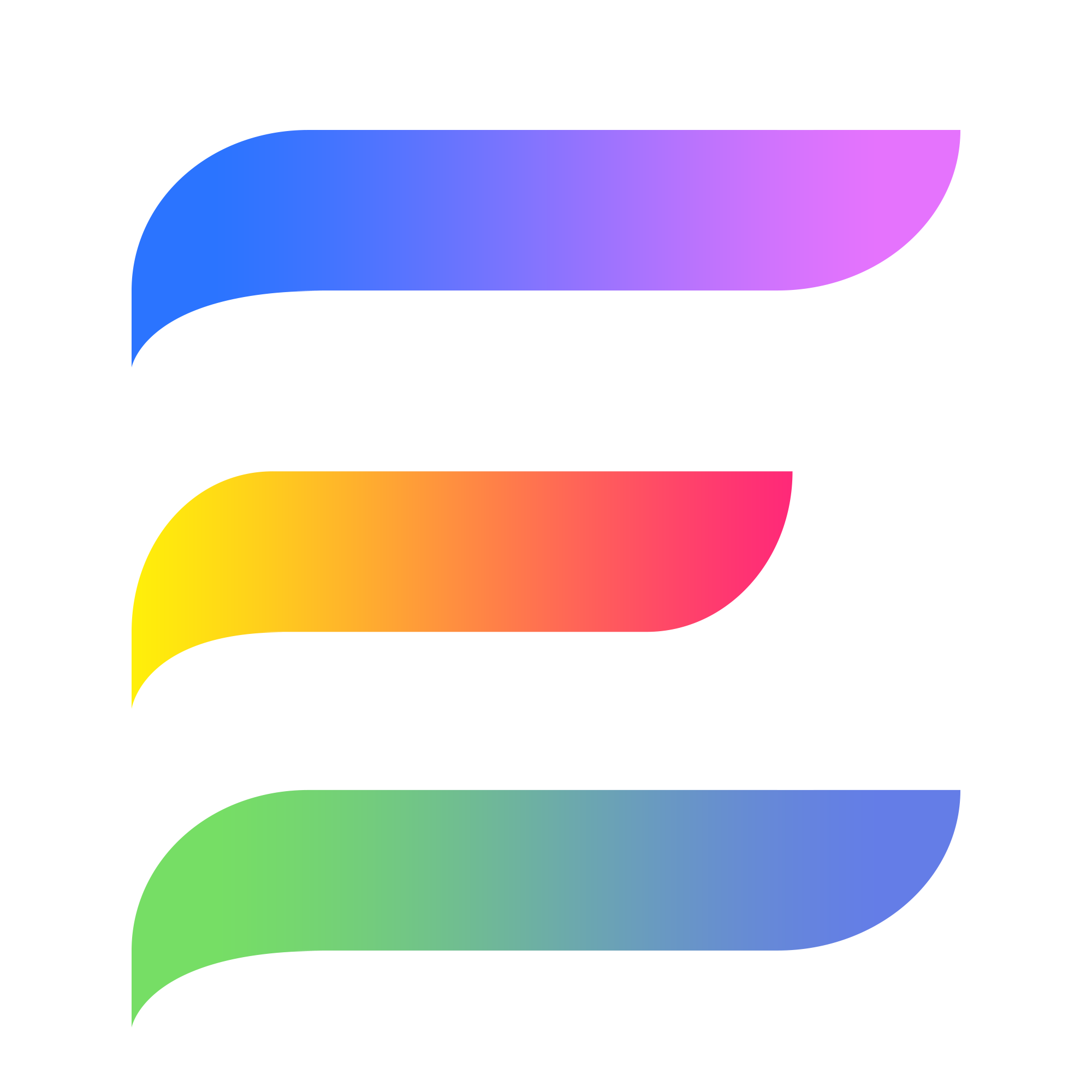 New open source 3D RTM specifically dedicated to Cal/Val activities;
Based on most advanced 3D Monte Carlo Ray Tracing rendering techniques;
Not limited to only one (atmospheric) community;
Will include 3D representation of land / ocean / atmospheric / cryosphere in a single framework;  
Will allow the simulation of
BRF field at the infinity;
Satellite images;
Ground observations.
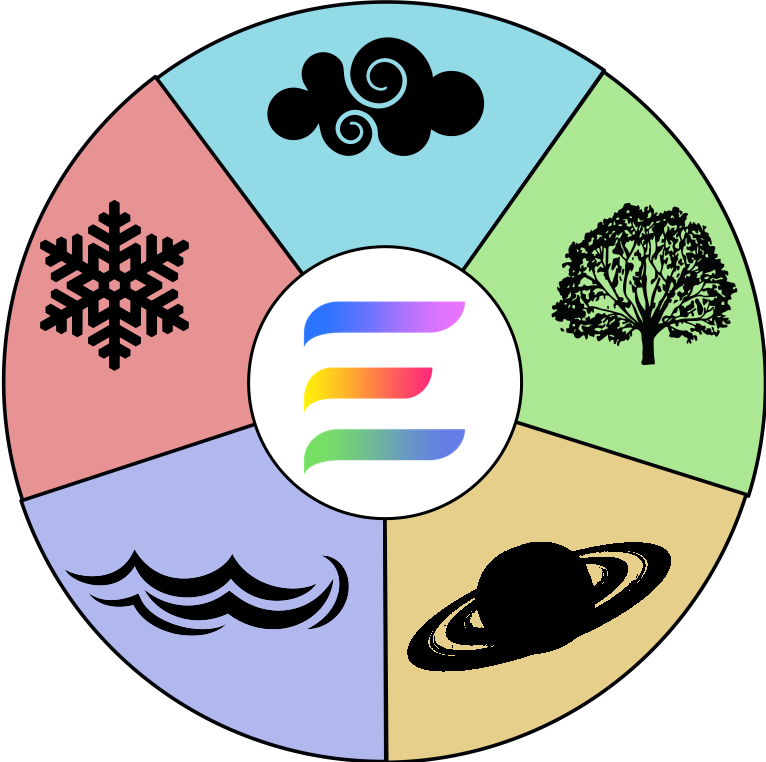 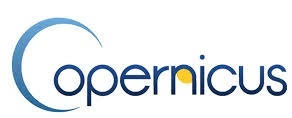 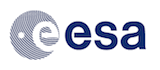 Development Phases
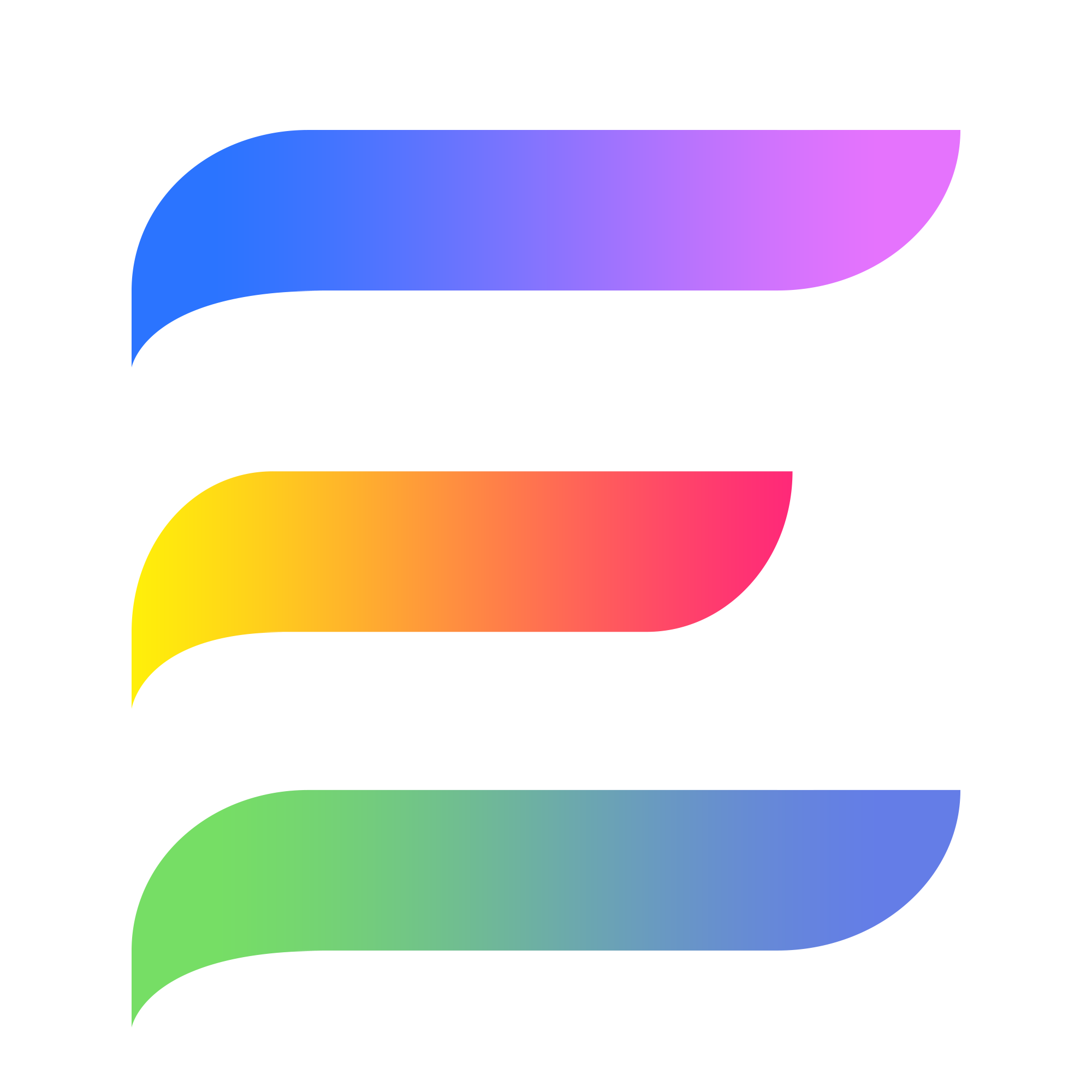 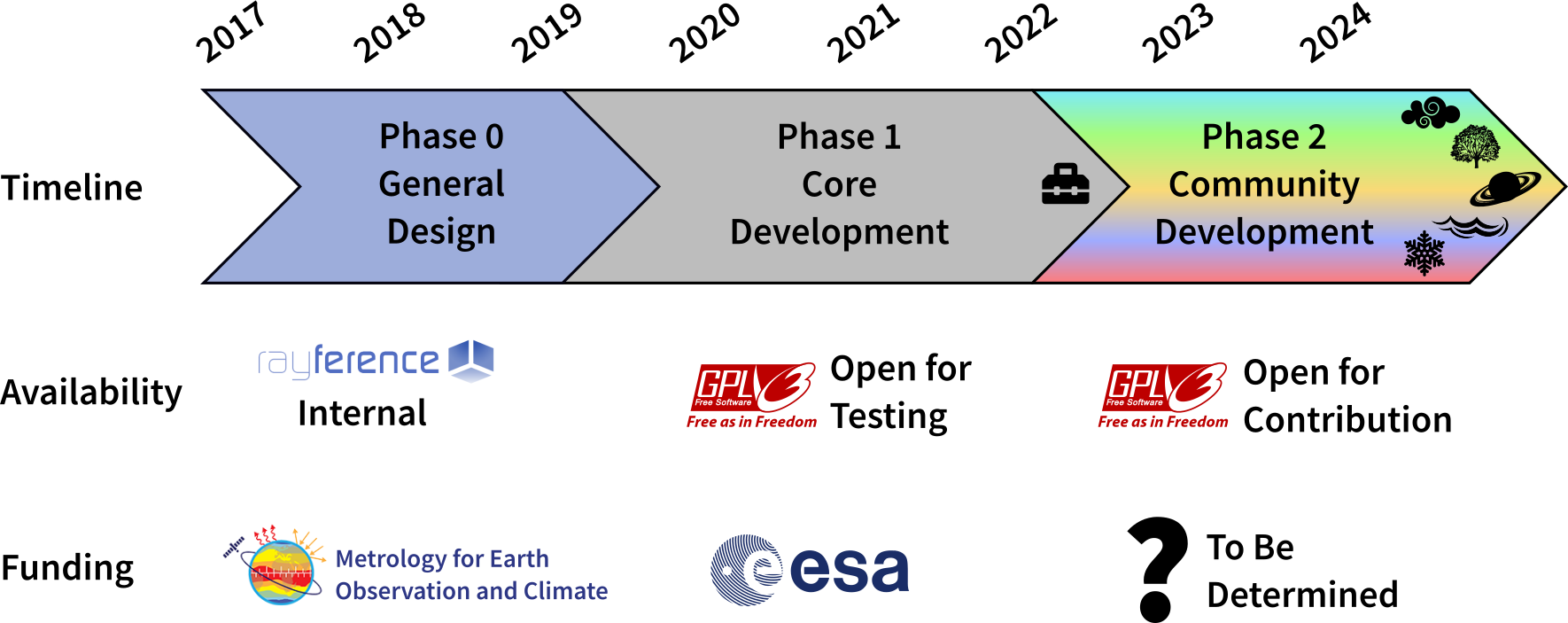 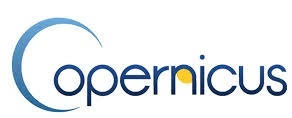 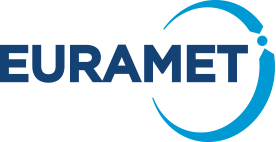 06/03/2019
23
Phase 1 : Planned Scene Elements
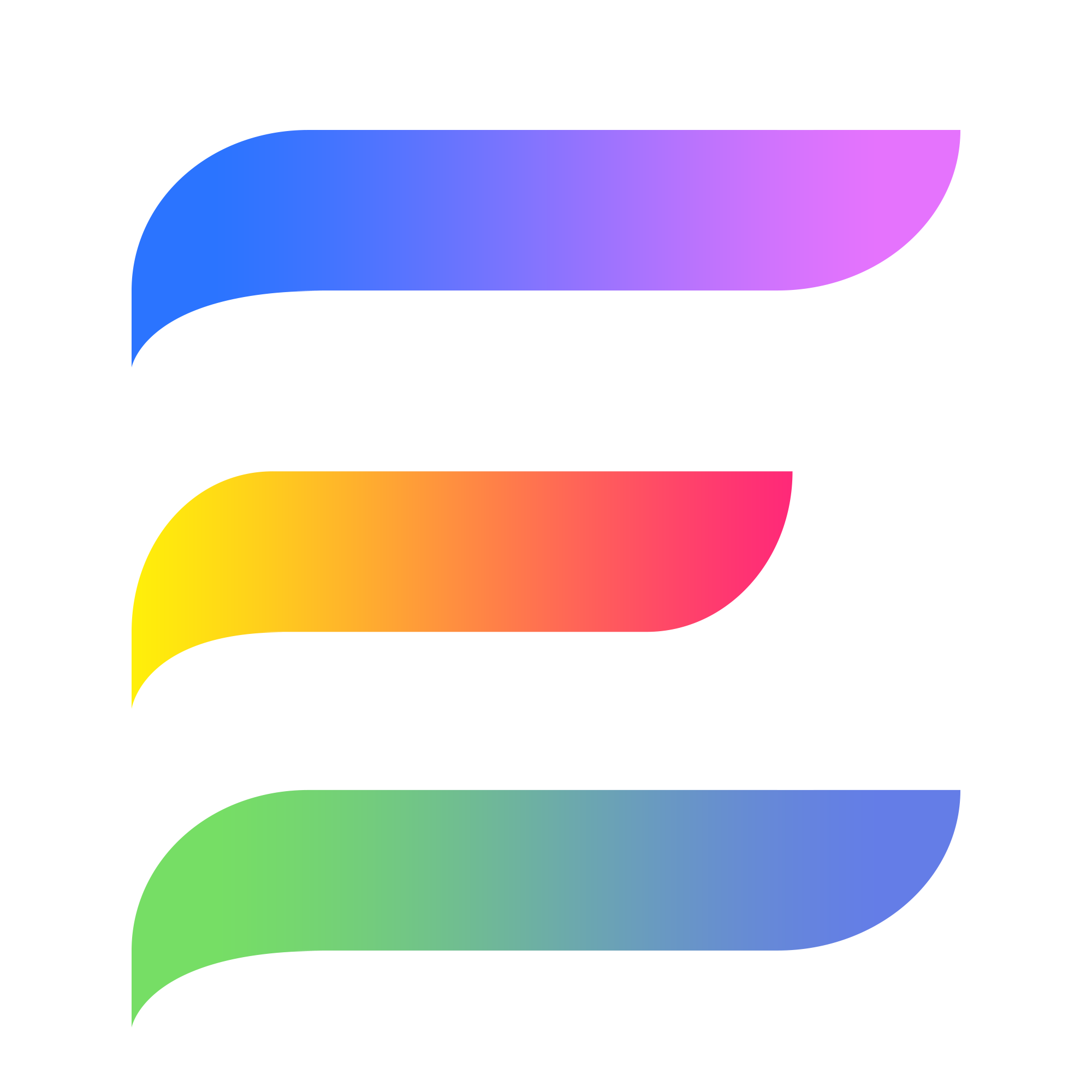 1D Atmosphere
Plane-parallel (“flat-Earth”)
Layered spheroids (“round-Earth”)
Surface
Standard empirical BRF models(e.g. RPV, Ross-Li, Hapke)
Microfacet models (e.g. semi-discrete, Oren-Nayar, Torrance-Sparrow, Cox-Munk)
Including parameter texturing
3D scenes with detailed typography and objects(e.g. Libya-4, RadCalNet, Dome-C, …)
Illumination
Infinitely distant collimated
Finite-size solar disc (uncollimated)
Sensors
Flux & radiance meters
Ideal detector (pinhole camera)
BRF at finite or infinite distance
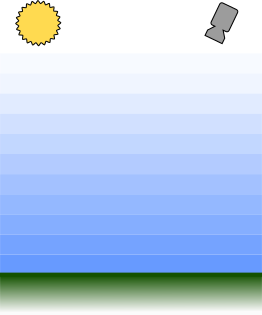 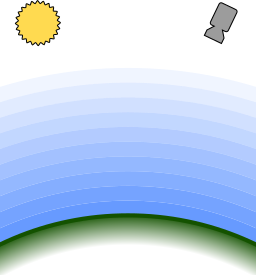 06/03/2019
Eradiate Status & Upcoming Actions
24
The Eradiate RTM
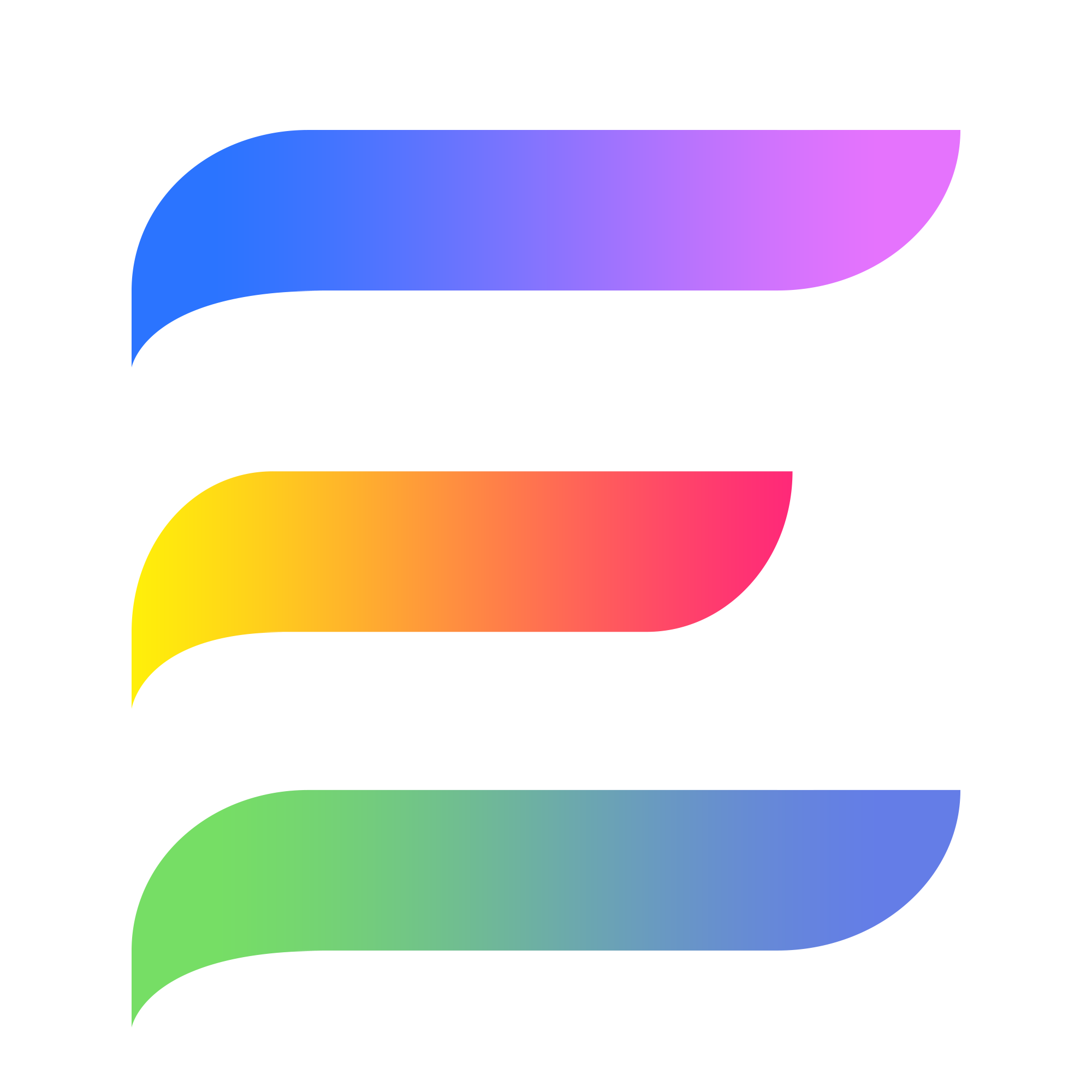 www.eradiate.eu

Please register to the Eradiate newsletter (under contact) to be updated on Eradiate latest developments.

Yearly Eradiate workshops are organised at the JRC, Ispra site (IT). The next (third) one will take place on Nov 26th - 27th 2019 (save the date!).
Our sponsors (for this presentation)
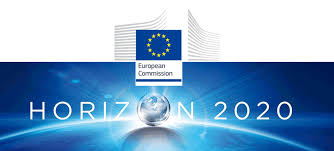 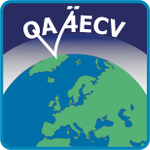 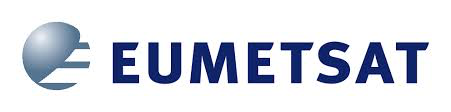 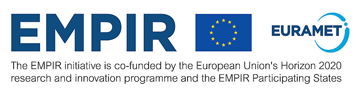 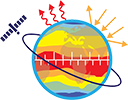